Campania
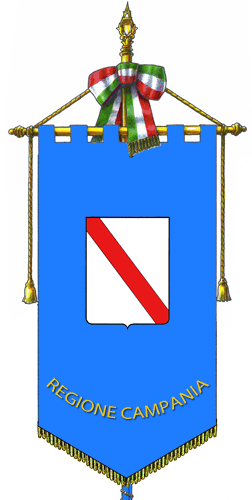 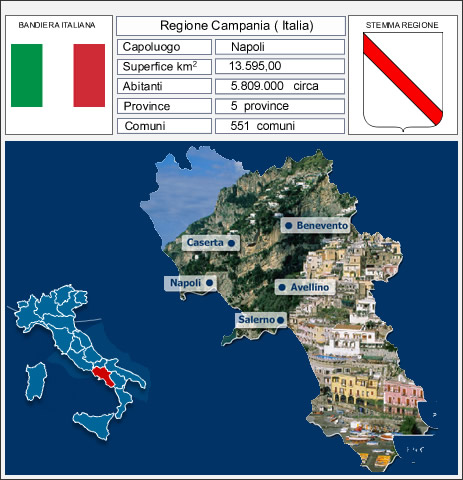 Etimologia del nome
dal latino Campus = Campagna
				X
Kampanom = lʼarea nei pressi della città di Capua antica nella provincia di Caserta
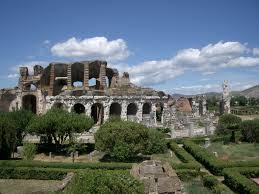 Geografia
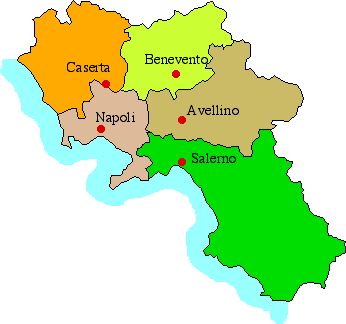 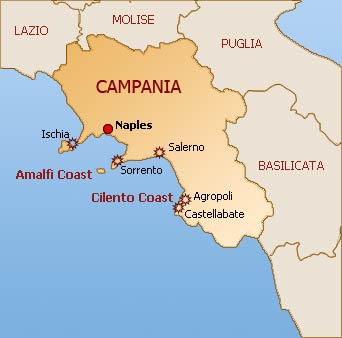 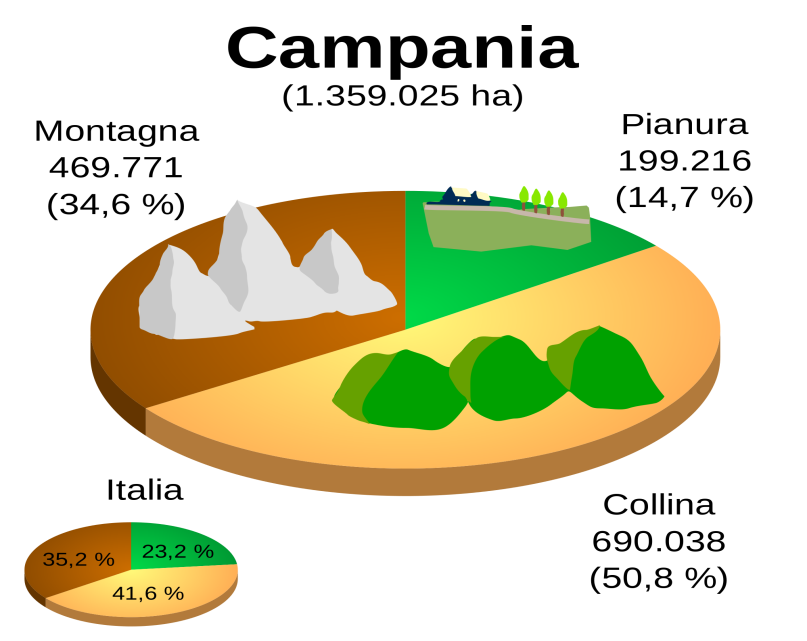 monti principali: Matese, Avella, Terminio
6 Vulcani: Vesuvio, Ischia
fiumi: Sele, Volturno, Calore
pianura campana, piana del Sele
isole: Capri, Ischia
costiera Sorrentina, Amalfitana
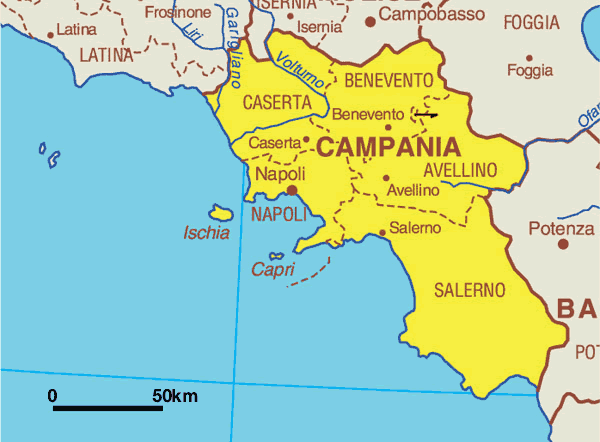 Napoli
„Vedi Napoli e poi muori“
Napoli fu fondata dai Greci
Napoli = Città nuova
sei secoli è stata capitale del Regno di Napoli
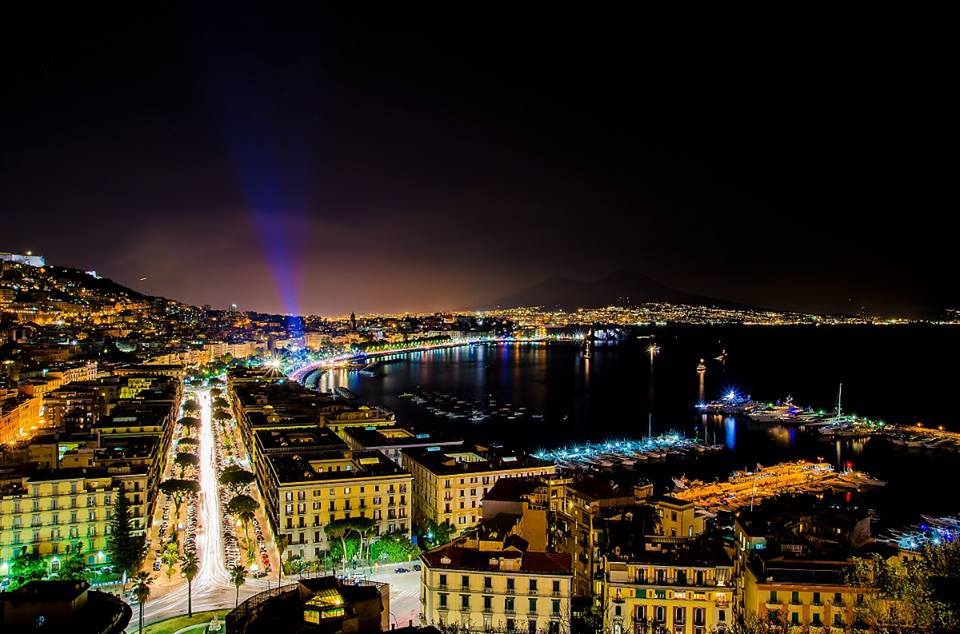 Castel Nuovo
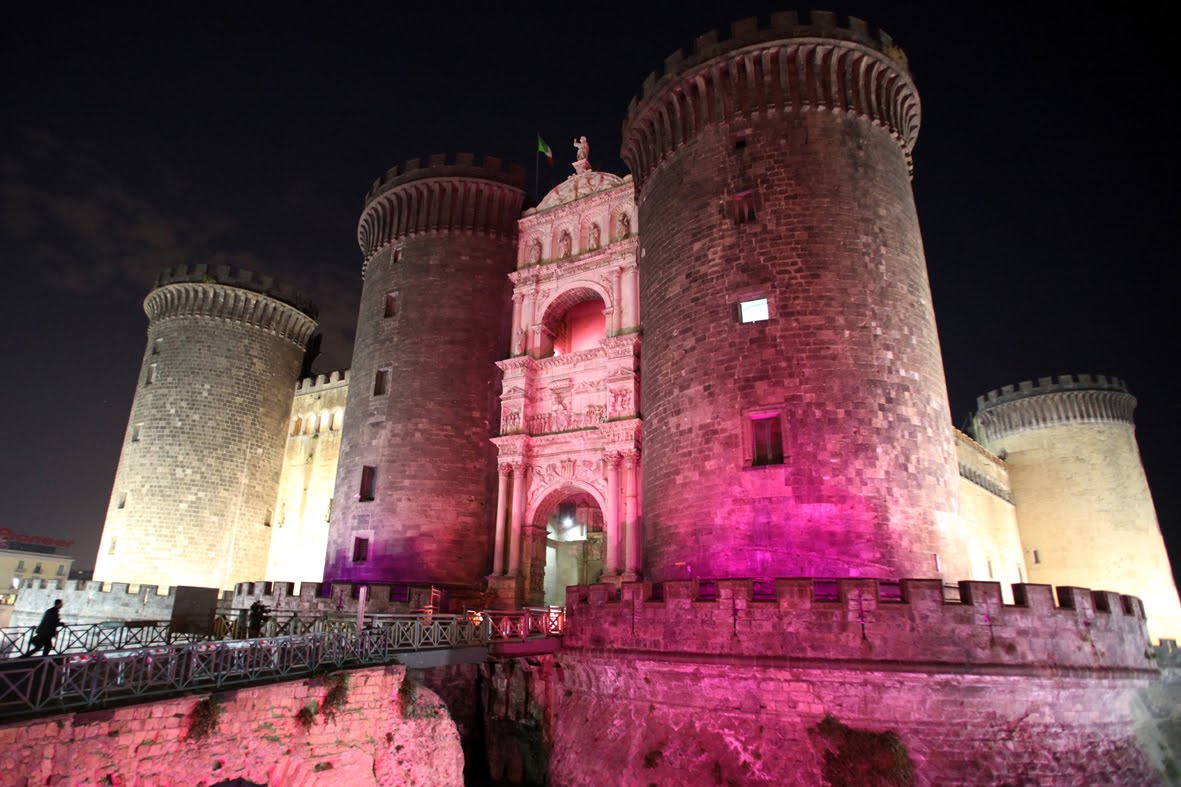 Giornata contro omofobia: il 17 maggio 2013 a Napoli l’iconico castello del Maschio Angioino che domina Piazza del Municipio si “veste” di rosa, illuminato da luci a simboleggiare la lotta contro i pregiudizi.
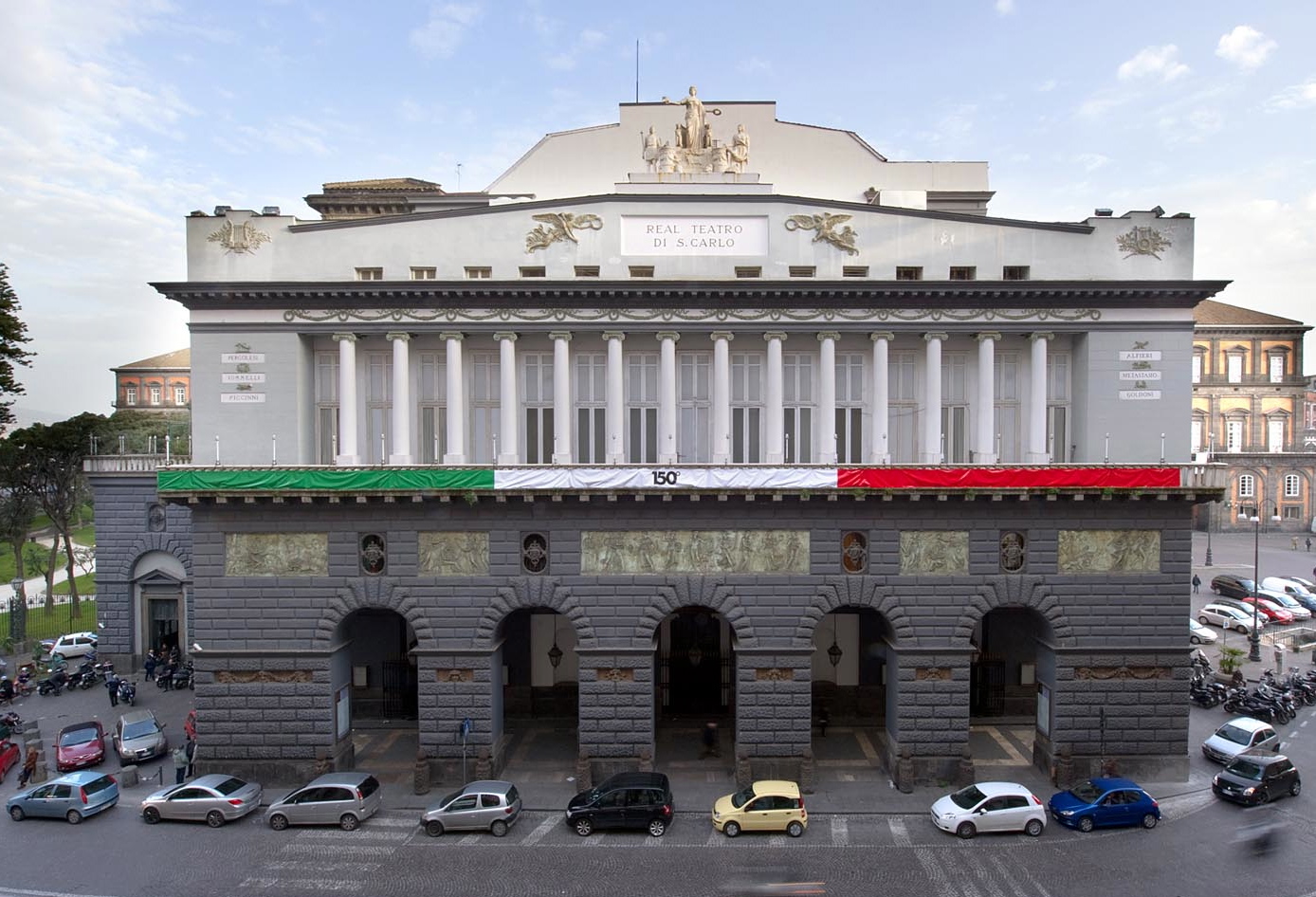 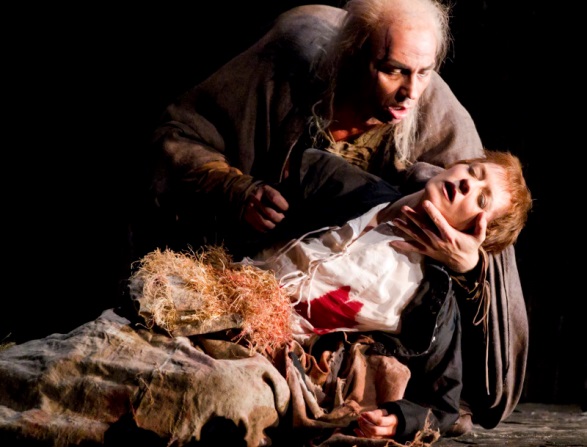 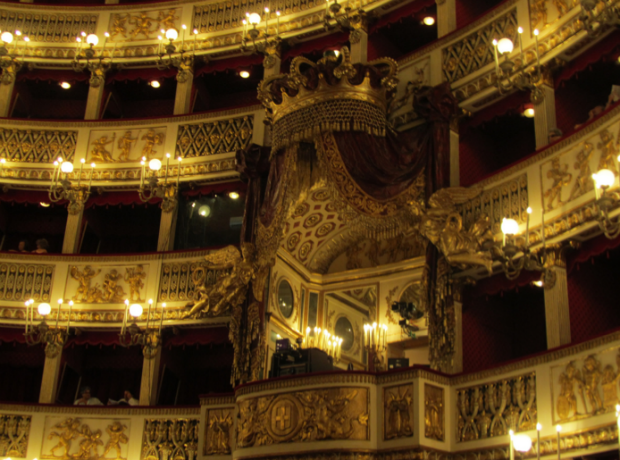 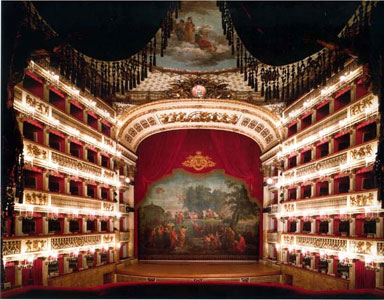 Napoli l’ 11 maggio 2011
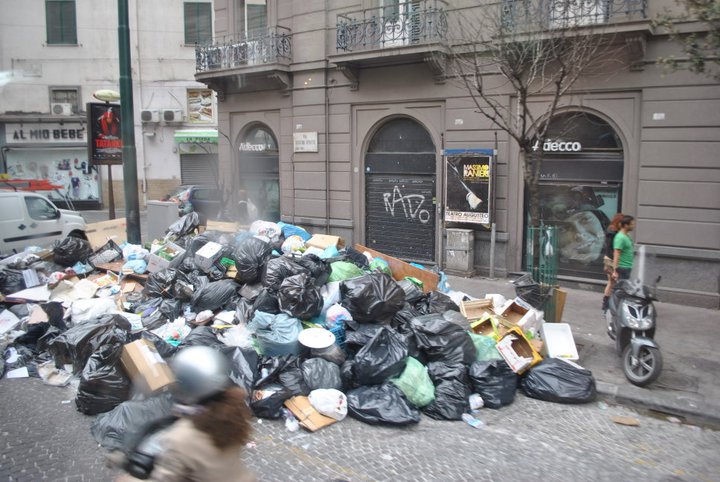 Vesuvio
Quieszenza- nečinnost


Caldera- geol. termín, který popisuje tvar stravulkánu  v podobě kotlovité prohlubně ve tvaru kráteru o průměru několika kilomotrů
- vulcano attualmente in stato di quiescenza- eruzione del Vesuvio  79 d.C. – distruzione delle città di Pompei e Stabia
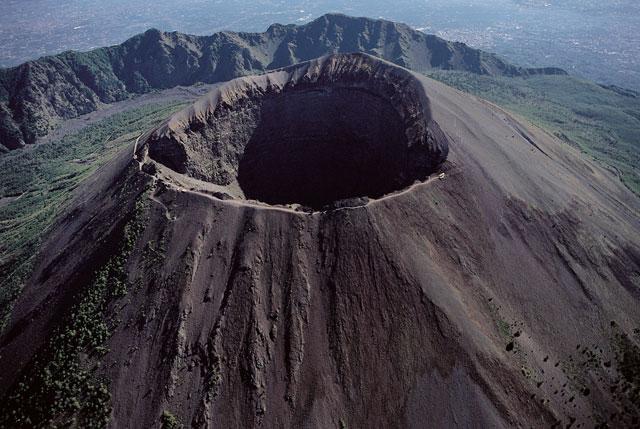 Pompei antica
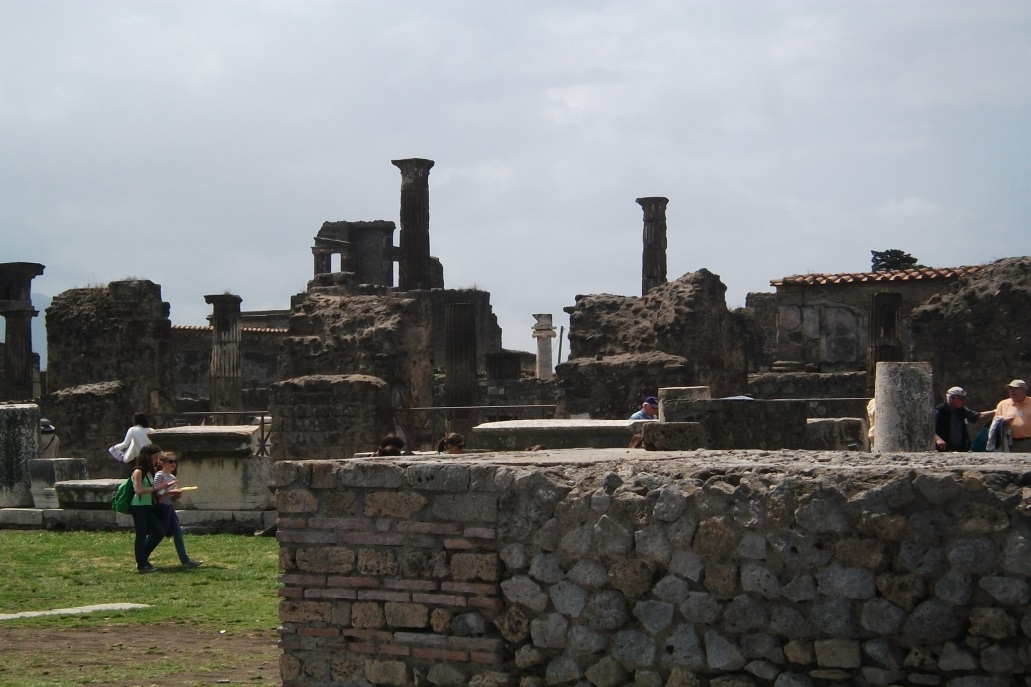 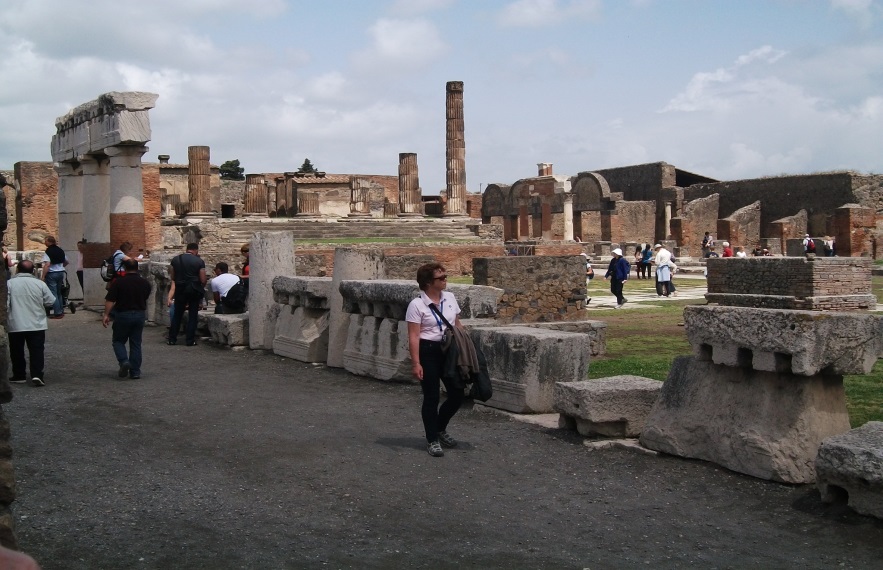 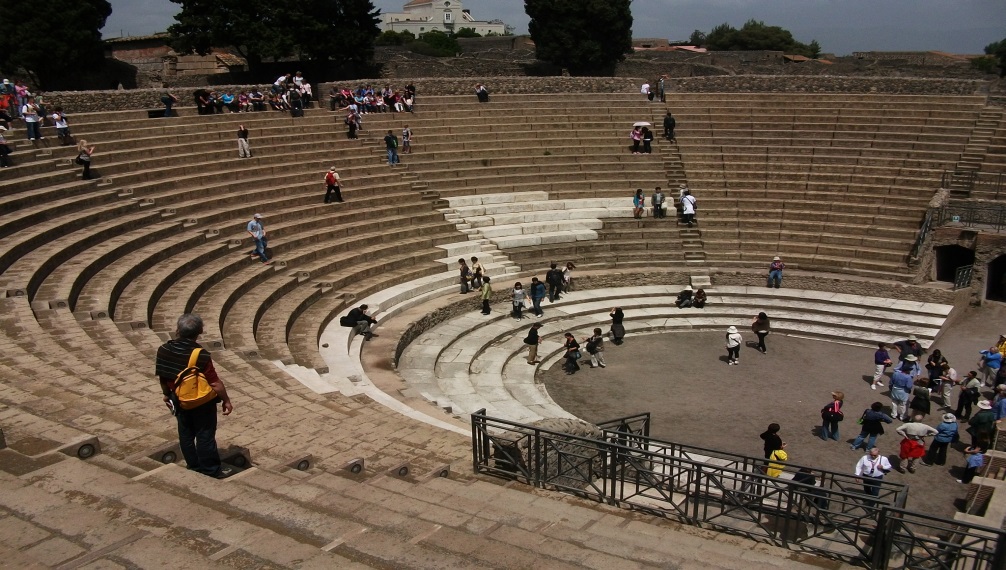 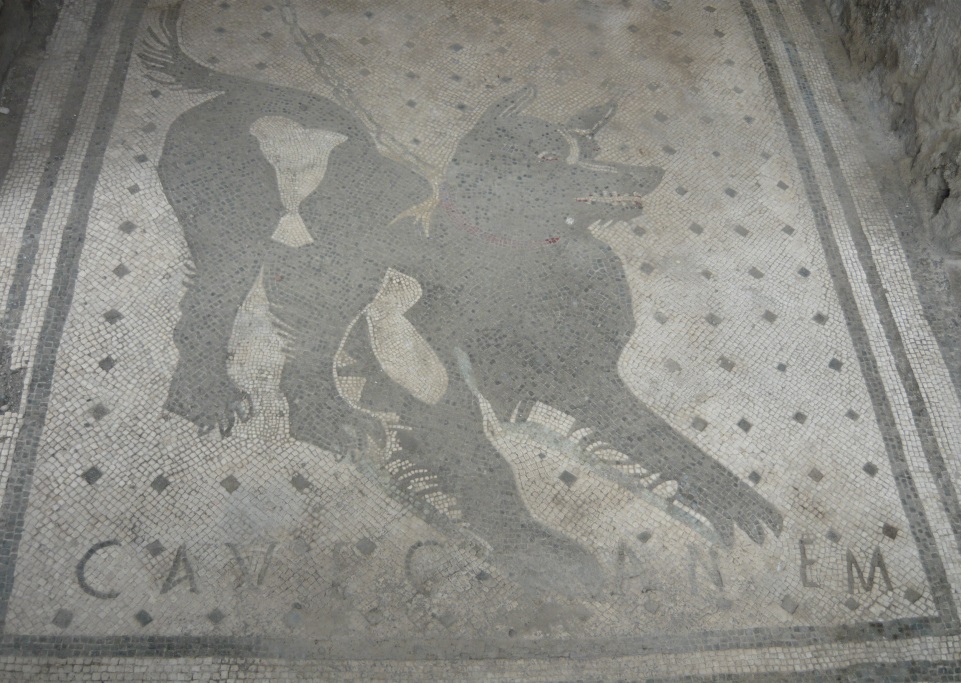 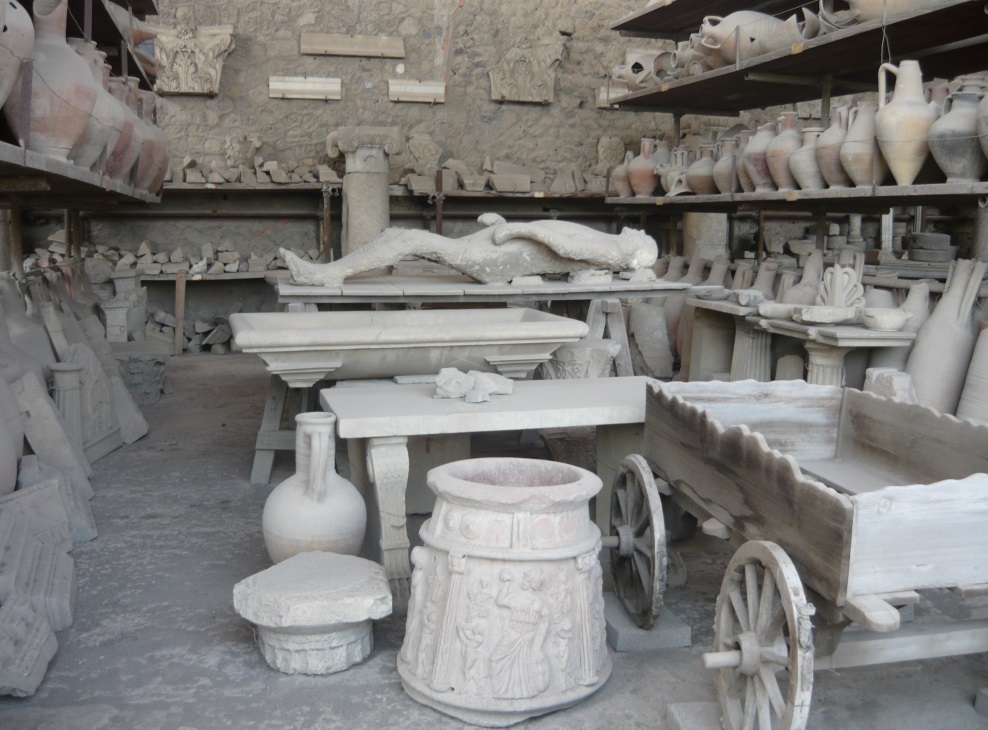 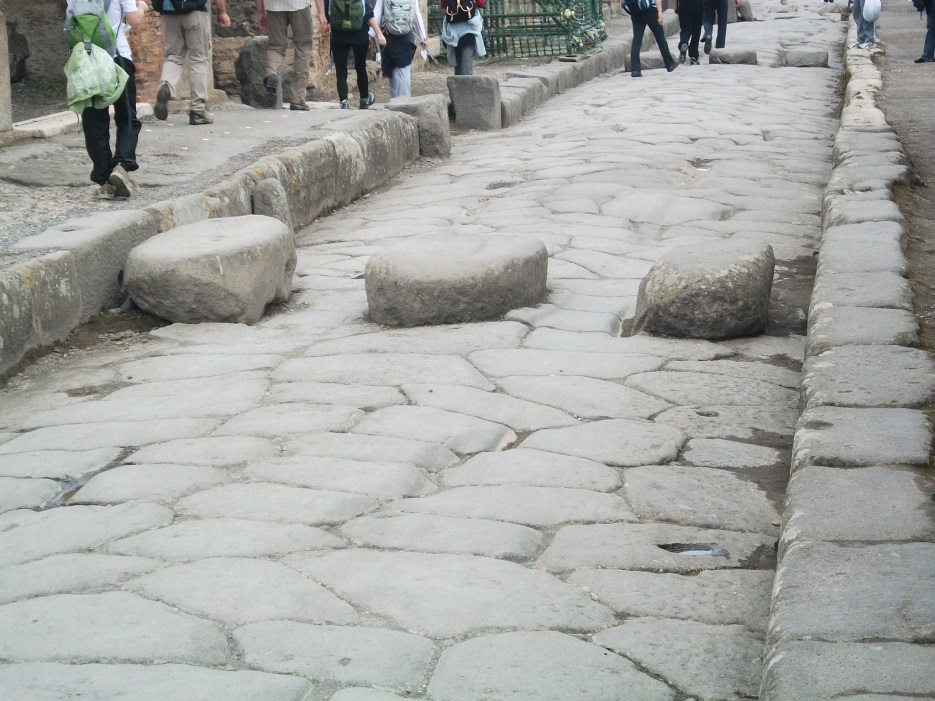 Sorrento
comune della provincia di Napoli
museo dei reperti greci e romani e della pittura del 17 e 18 secolo
 città natale di Torquarto Tasso
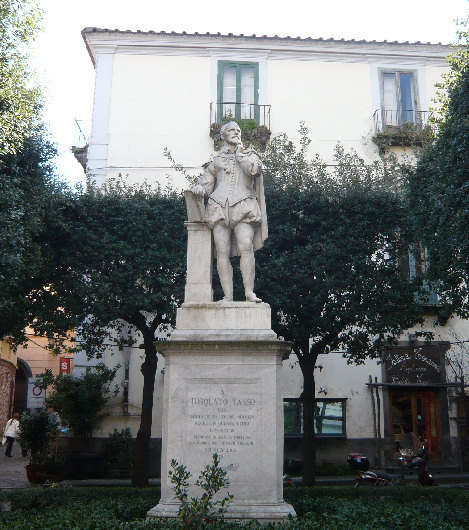 Reperto - nález, předmět
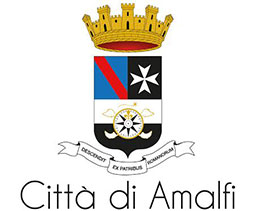 Amalfi
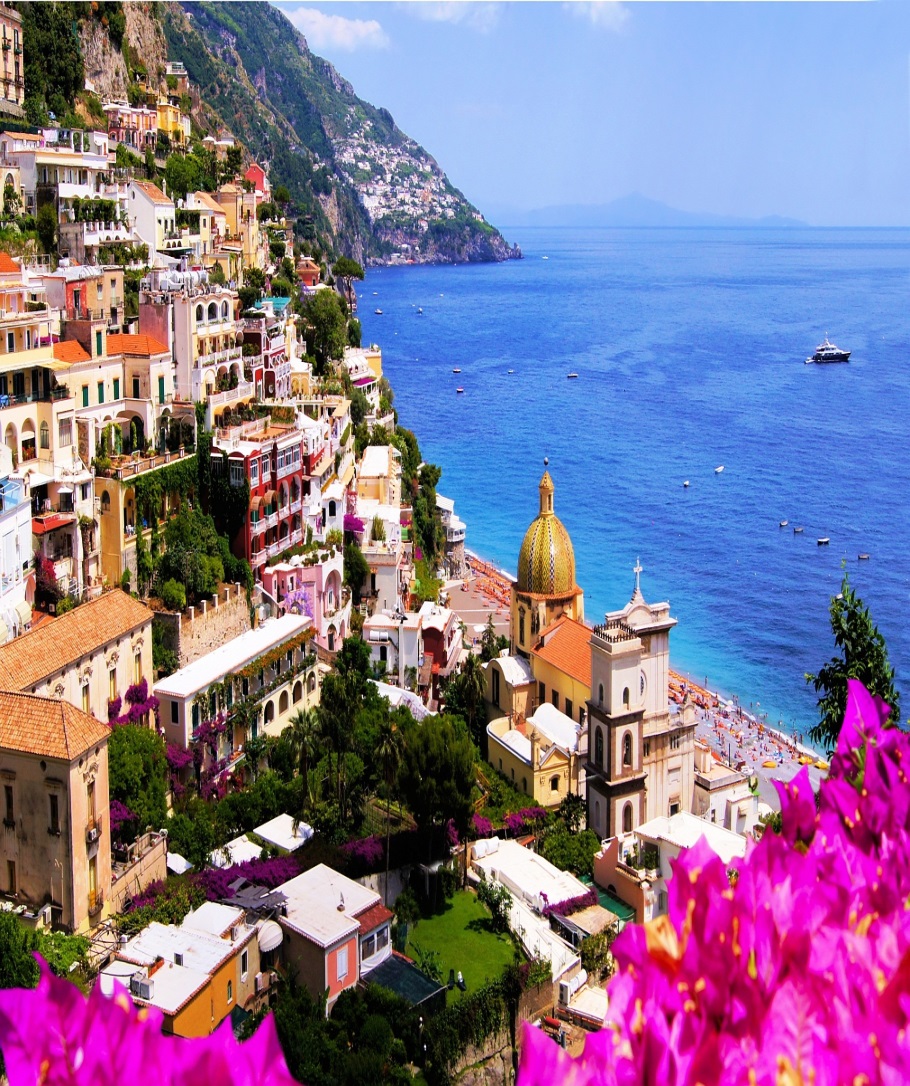 Capri
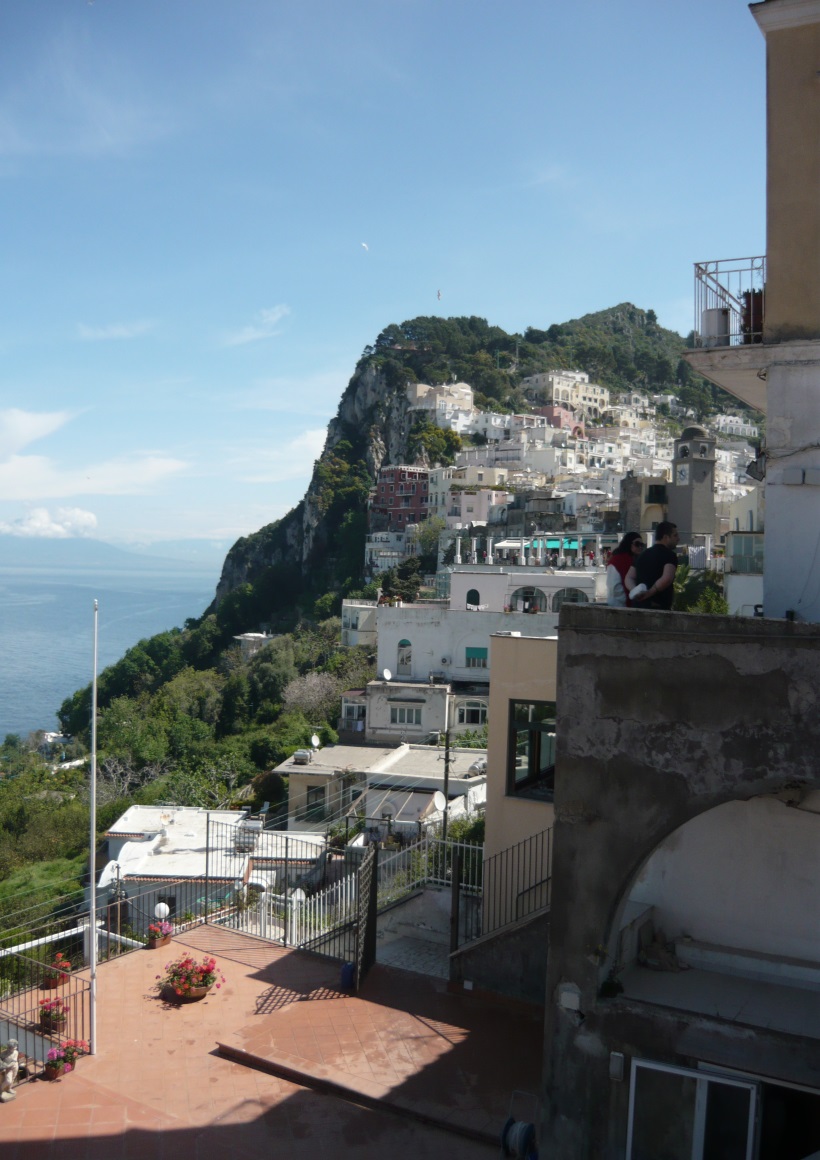 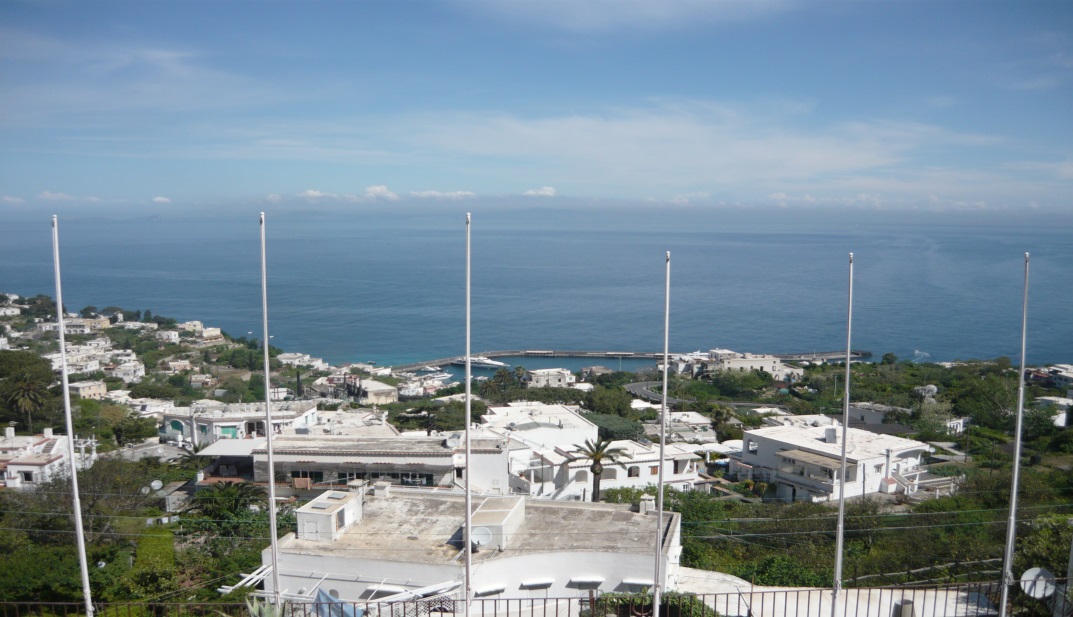 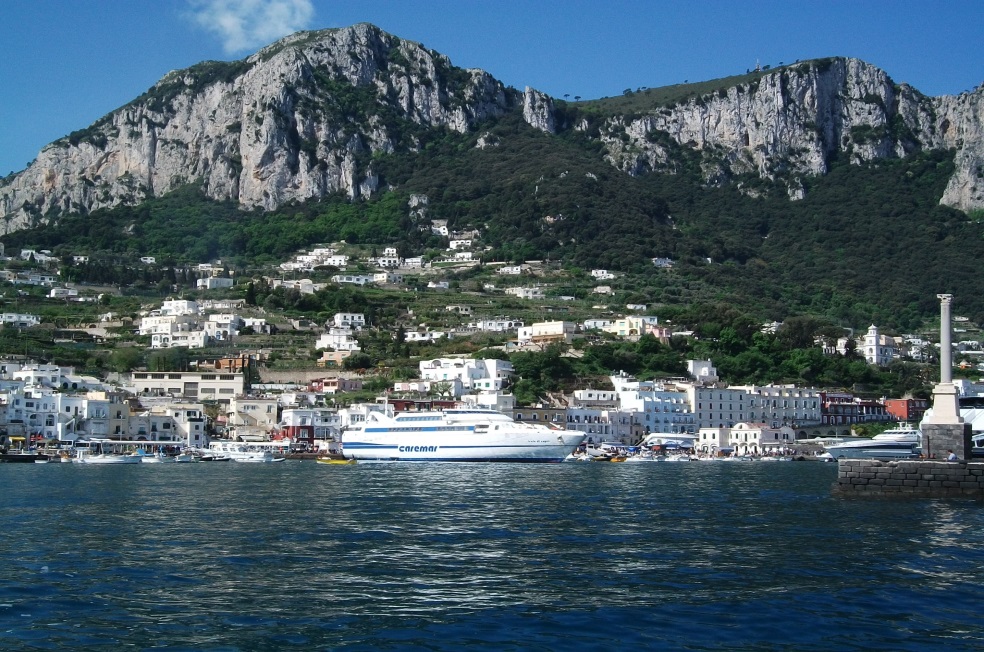 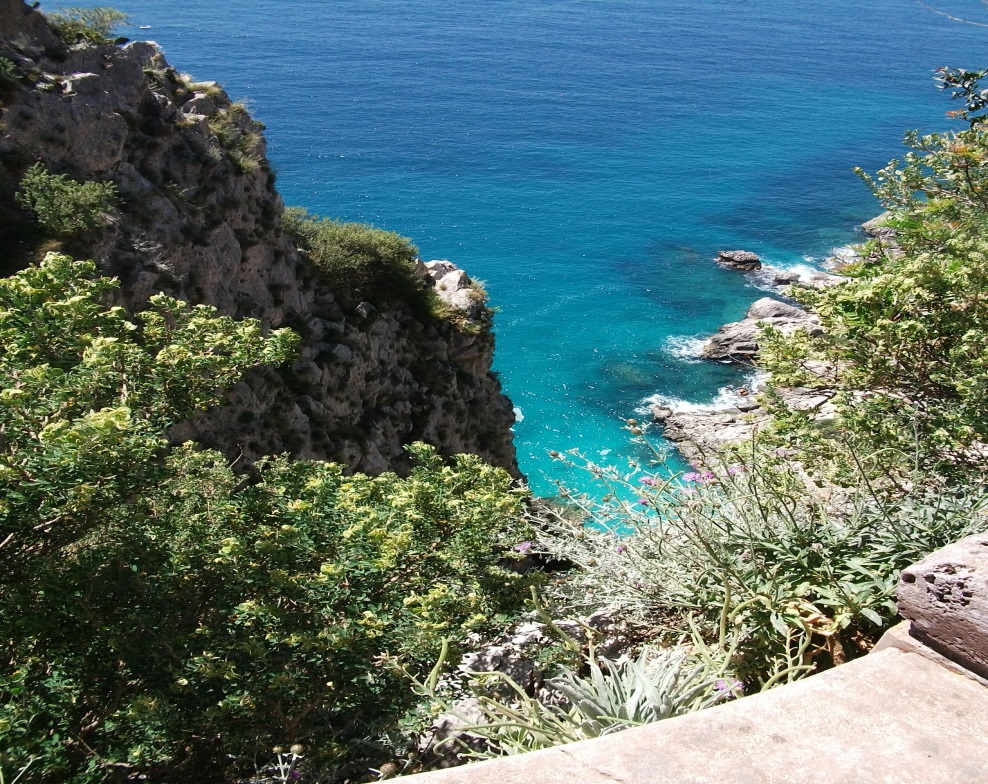 Grotta Azzurra
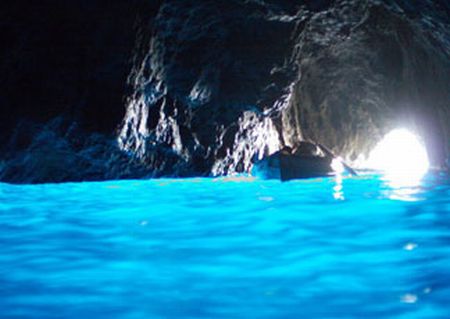 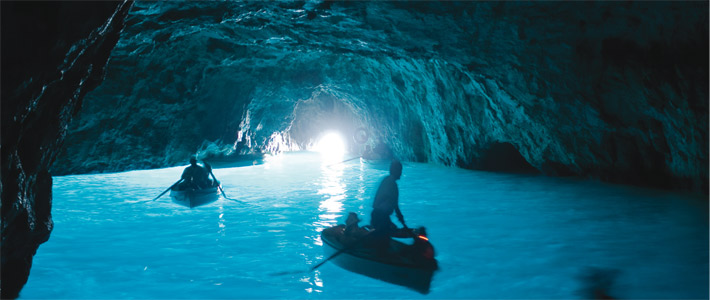 Limoncello
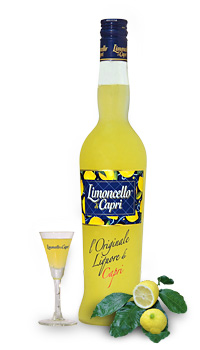 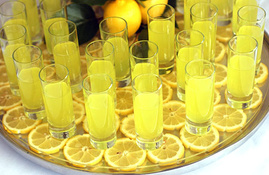 Caserta
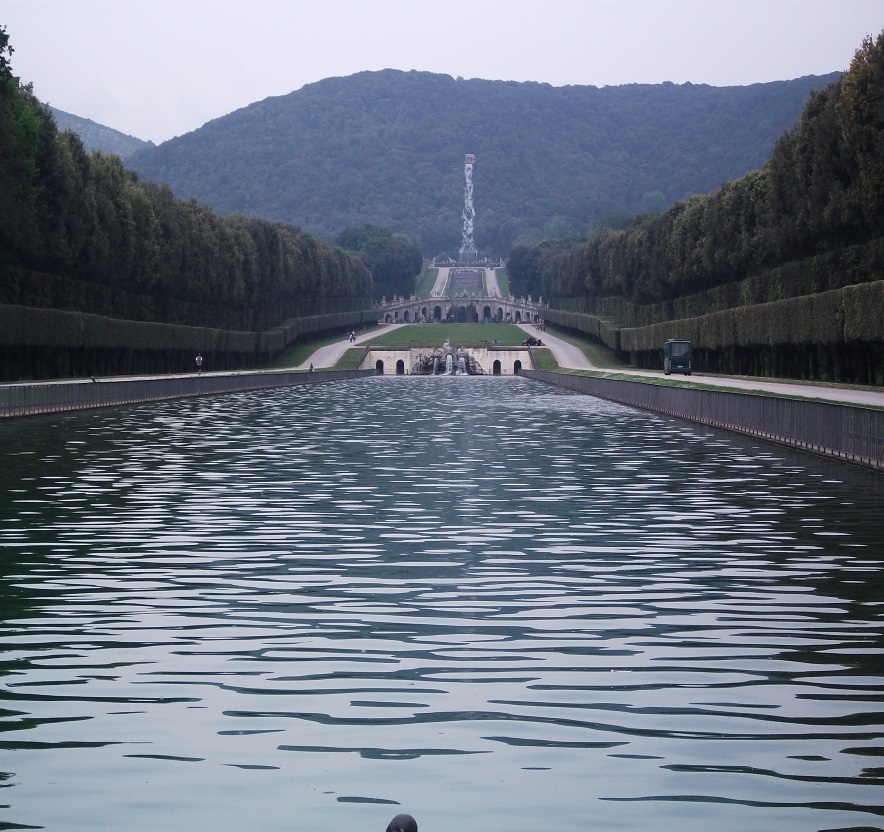 * Palazzo Reale di Caserta
* la più grande residenza reale del mondo 
*superficie di 47 000m²
[Speaker Notes: de]
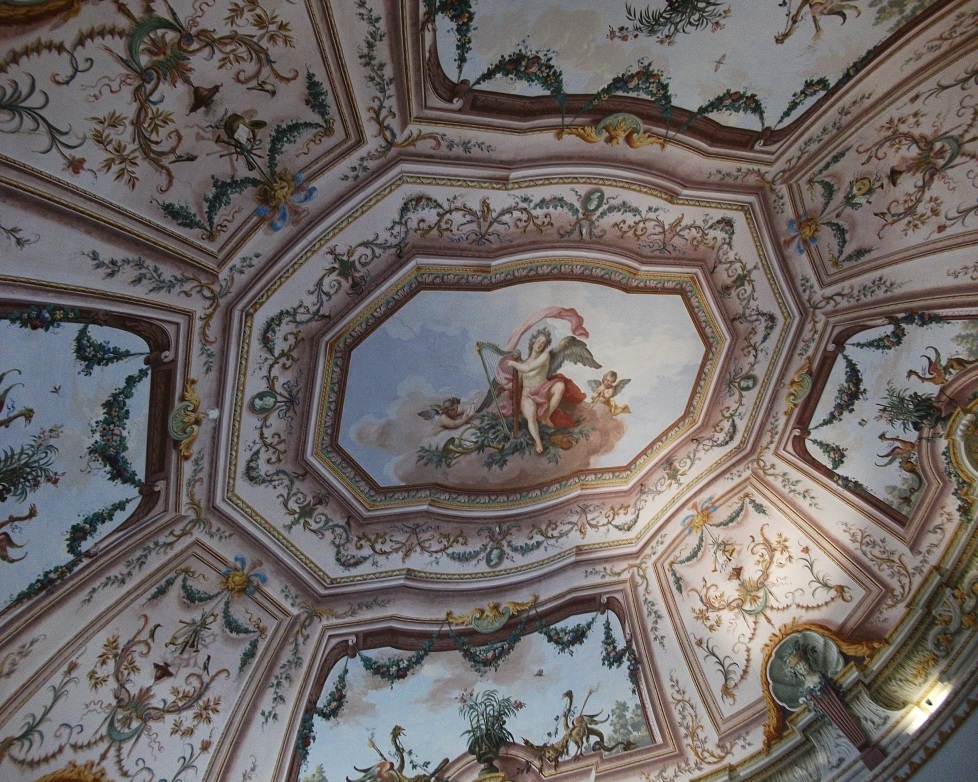 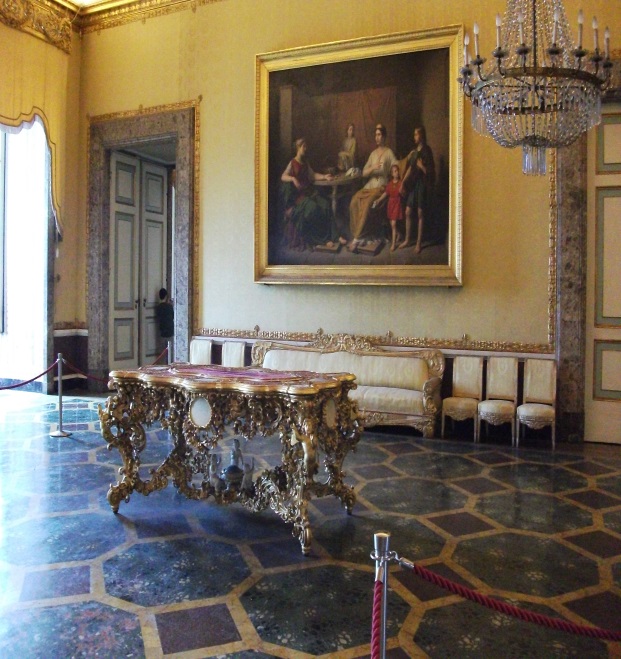 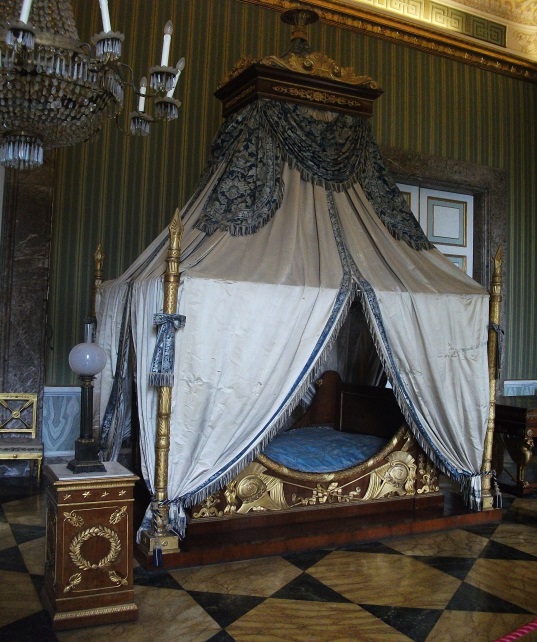 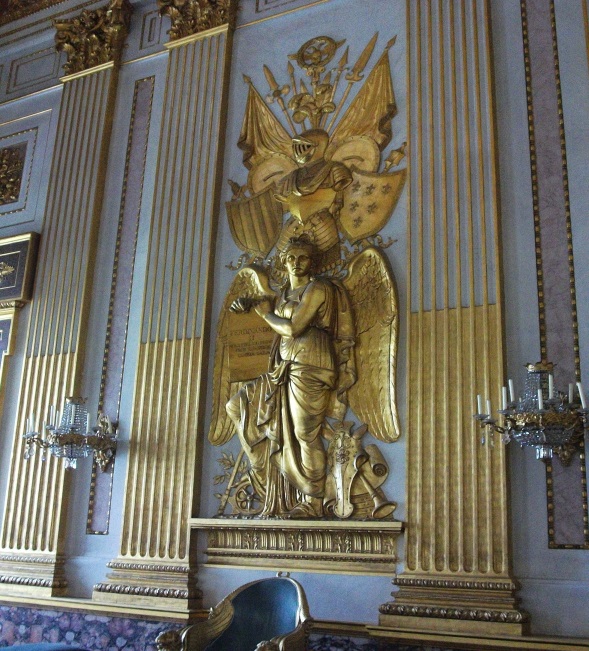 Mozzarella di bufala
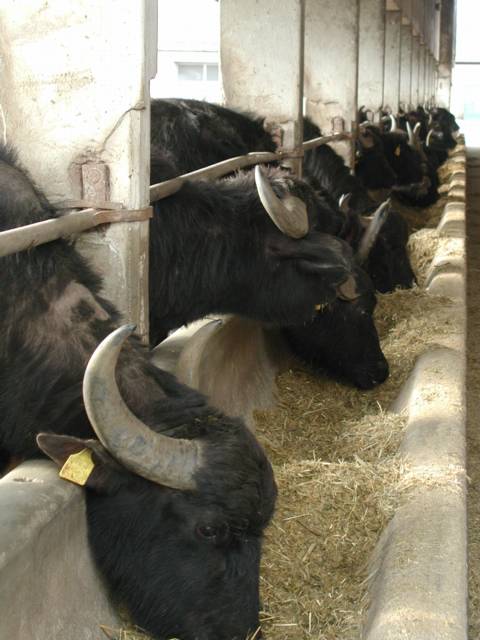 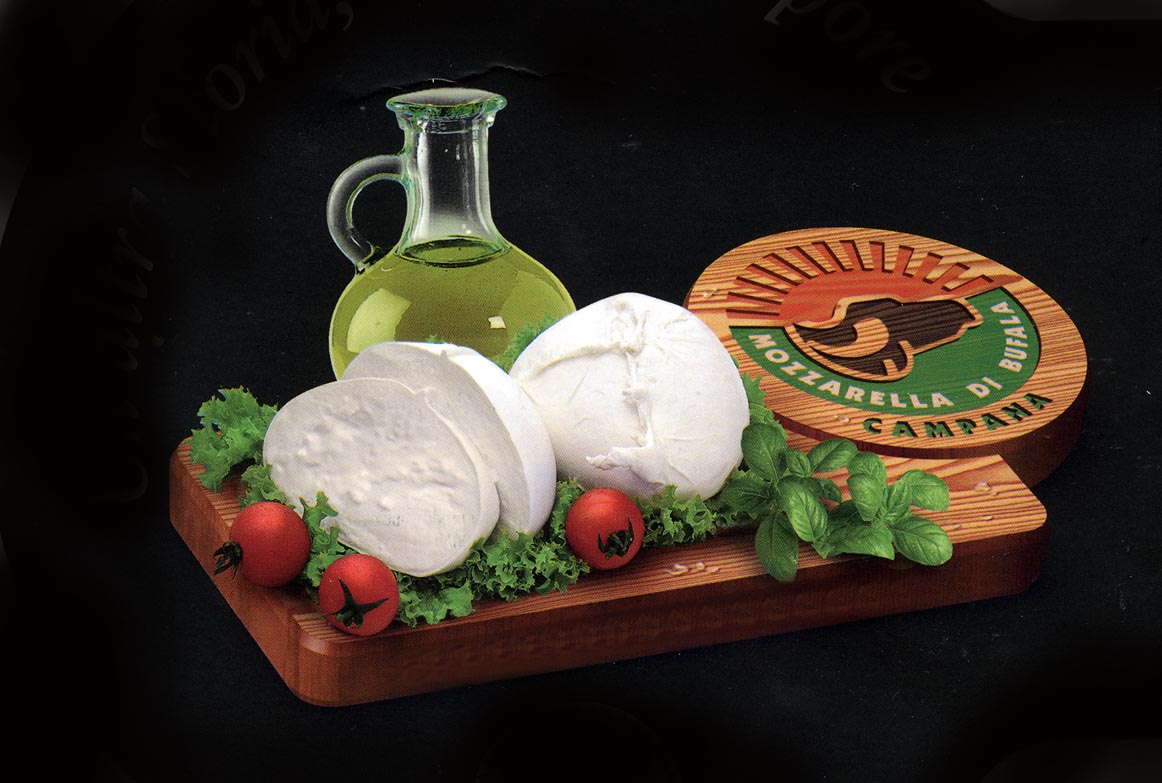 Eboli
Carlo Levi: Christo si è fermato a Eboli
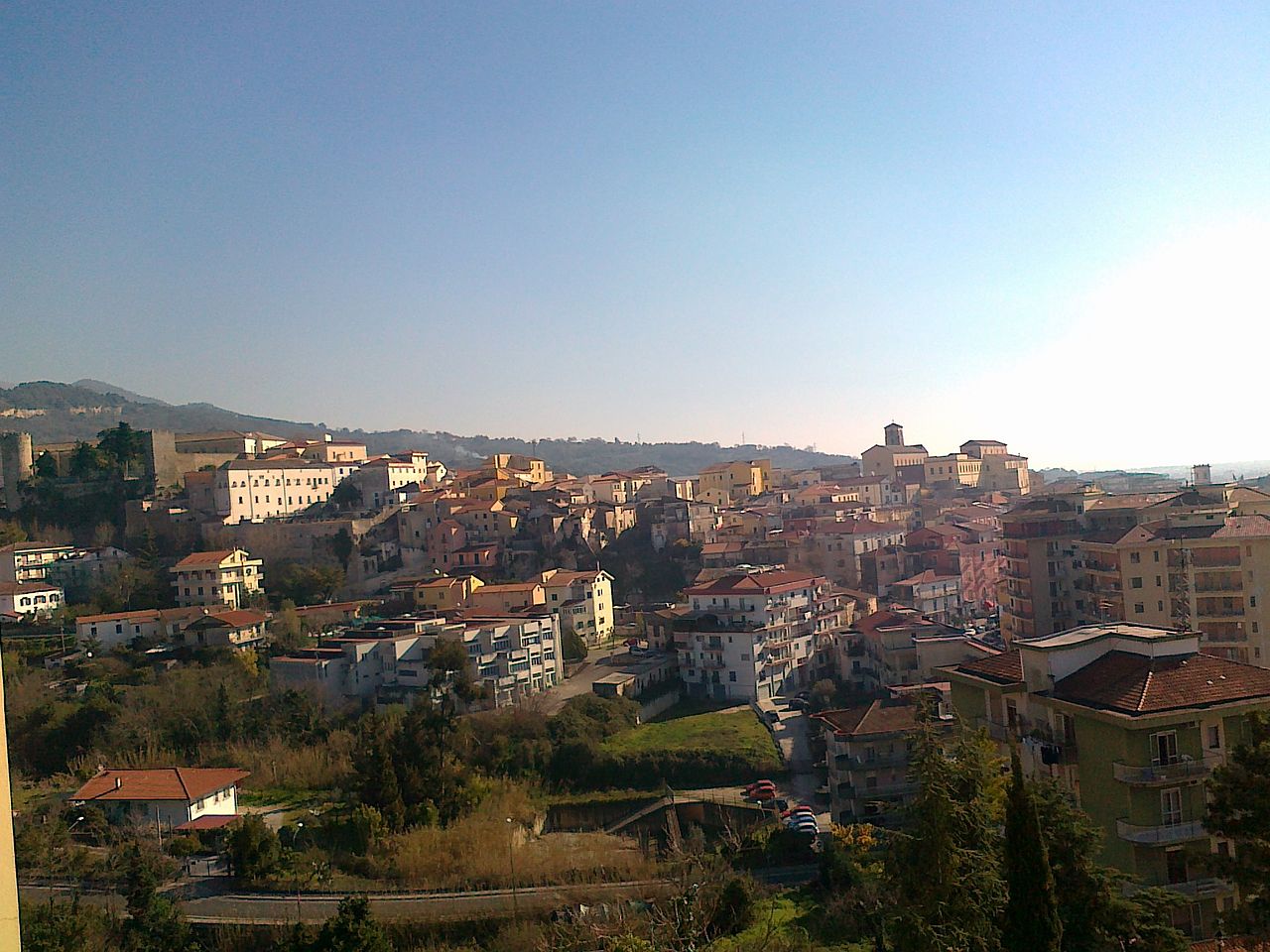